8 Filosofian työtapoja: ajatuskokeet ja paradoksit
Ydinsisällöt
Ajatuskokeiden tarkoitus
Ajatuskokeilla voidaan esimerkiksi filosofiassa ja fysiikassa tutkia sellaisia aiheita, joita on vaikeaa tai mahdotonta lähestyä havaintojen kautta
Esim. mitä tapahtuu mustaan aukkoon joutuvalle kappaleelle?
Kun oletetaan jokin käsite, väite tai teoria todeksi, päästään kuvitteellisesti tarkastelemaan sen seurauksia.
Ajatuskokeiden realistisuus
Ajatuskokeiden ei tarvitse olla realistisia.
Niiden kuvaamien tilanteiden on kuitenkin oltava kuviteltavissa.
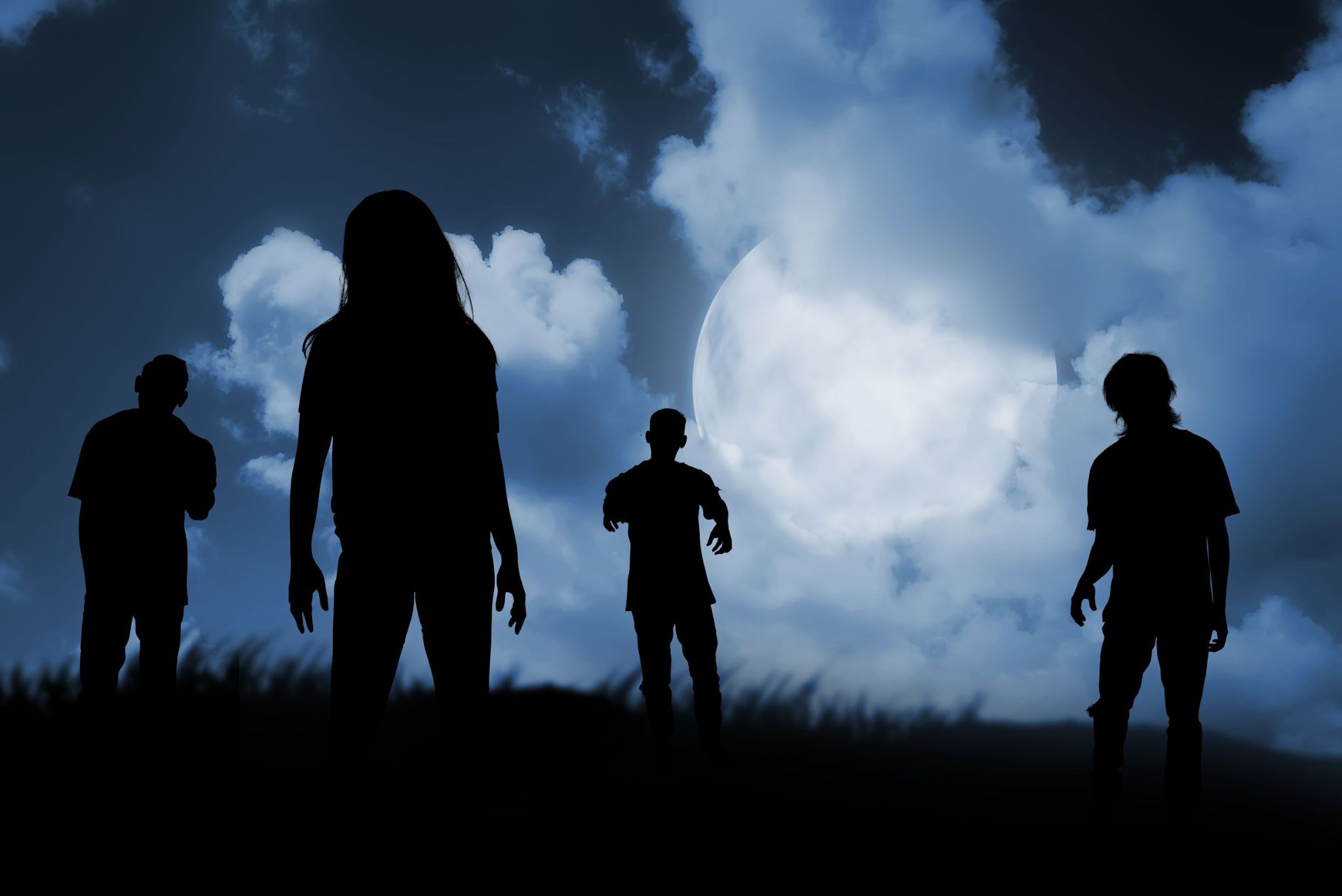 [Speaker Notes: Zombit]
Paradoksit
Paradokseissa tavalliselta vaikuttavat väittämät (premissit) johtavat ristiriitaisiin tai järjettömiin johtopäätöksiin.

Paradoksien suuri filosofinen merkitys johtuu siitä, että ne paljastavat ongelmia tavanomaisissa ajattelutavoissamme.
Paradoksit
Valehtelijan paradoksissa joku sanoo: ”Minä valehtelen nyt”.
Väite viittaa itseensä tavalla, joka tekee sekä sen totuuden että epätotuuden mahdottomaksi.
Skeptikon paradoksi syntyy siitä, että jos mitään ei voida tietää, ei myöskään voida tietää sitä, ettei mitään voida tietää.
Taito, s. 74: Ristiriidan osoittaminen
Hyvän päättelyn tärkeimpiä periaatteita on kielletyn ristiriidan laki. 
Sen mukaan mikään väite ei voi olla yhtä aikaa sekä tosi että epätosi.